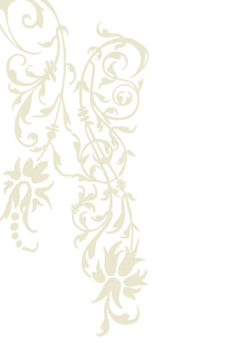 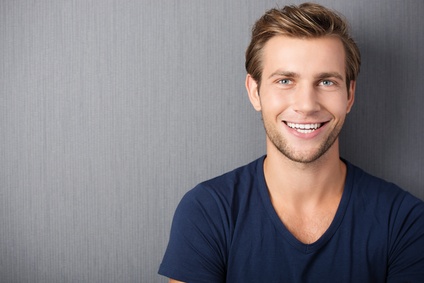 Lorem ipsum dolor sit amet, consectetur adipiscing elit. Morbi tristique sapien nec nulla rutrum imperdiet. Nullam faucibus augue id velit luctus maximus. Interdum et malesuada fames ac ante ipsum primis in faucibus.
Julien DEMESSIONA
Dirección: 12 Street Name, 
                 Madrid
Teléfono:   000 111 333
Móvil:        000 222 444
Email:       name@mail.com
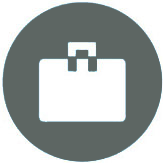 EXPERIENCIA LABORAL
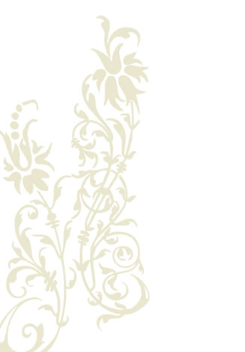 Creativo
Comunicación
Serio
Organizado
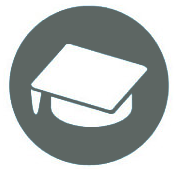 ESTUDIOS